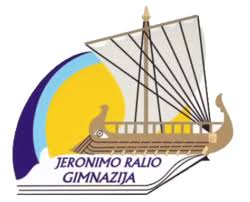 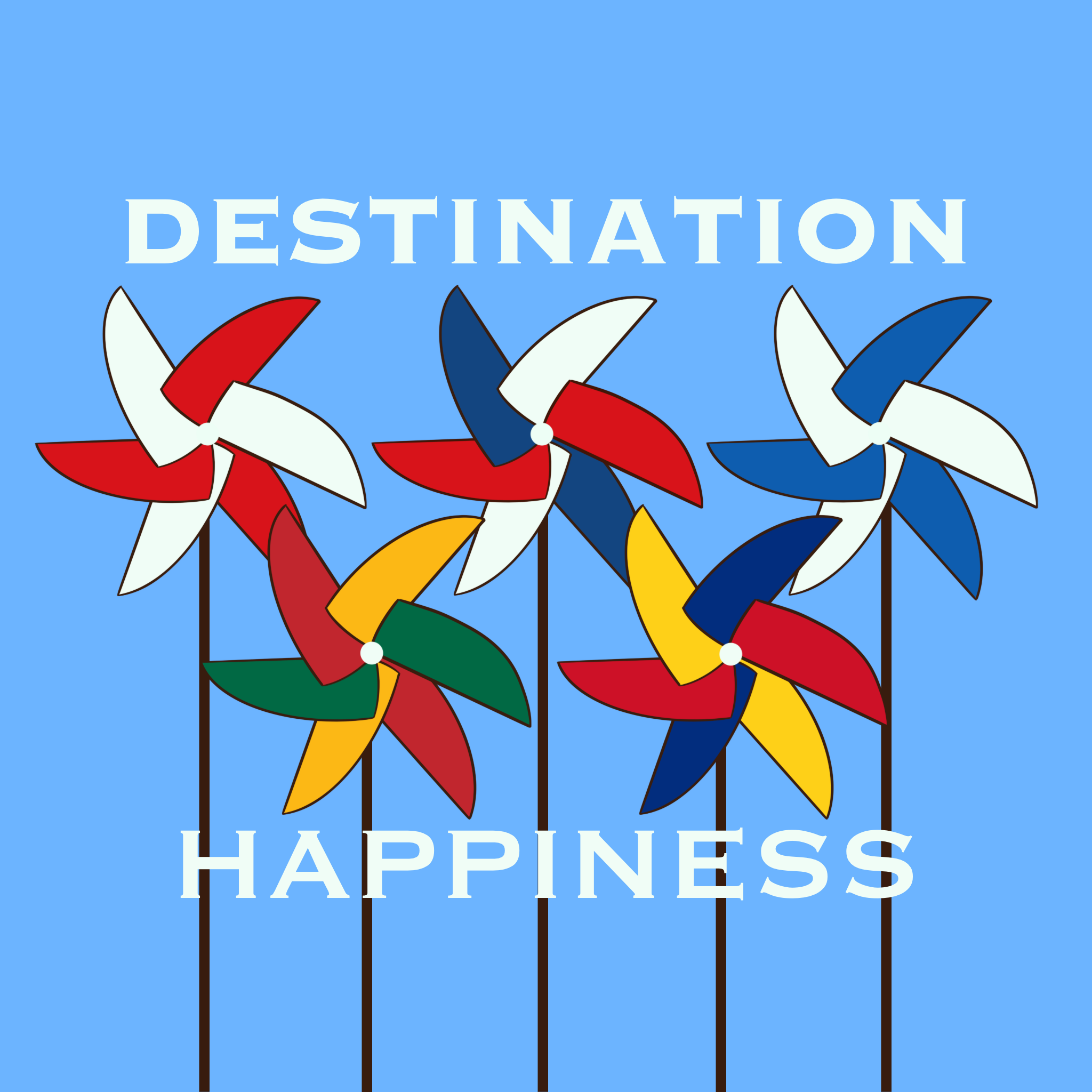 Global warming
Global warming
usually refers to human-induced warming of earth system
consequences and effect to our planet
1
2
3
Ice is melting in both polar ice caps and mountain glaciers.
Extreme weather  and sea  levels rising is another effect of global warming.
Animals are changing migration patterns and plants are changing the dates of activity.
The amount of Water is rising
9,700
6,800
Liters in 2020
Liters in 2018
8,030
7,568
Liters in 2019
Liters in 2017
Historically, Earth's climate has regularly shifted between temperatures like those we see today and temperatures cold enough to cover much of North America and Europe with ice. The difference between average global temperatures today and during those ice ages is only about 9 degrees Fahrenheit (5 degrees Celsius)
Solutions
Think Green